Game Information Design
Wodtke
cs247
Values
Embedded in everything
Distributed Rules
Save Working Memory for strategy
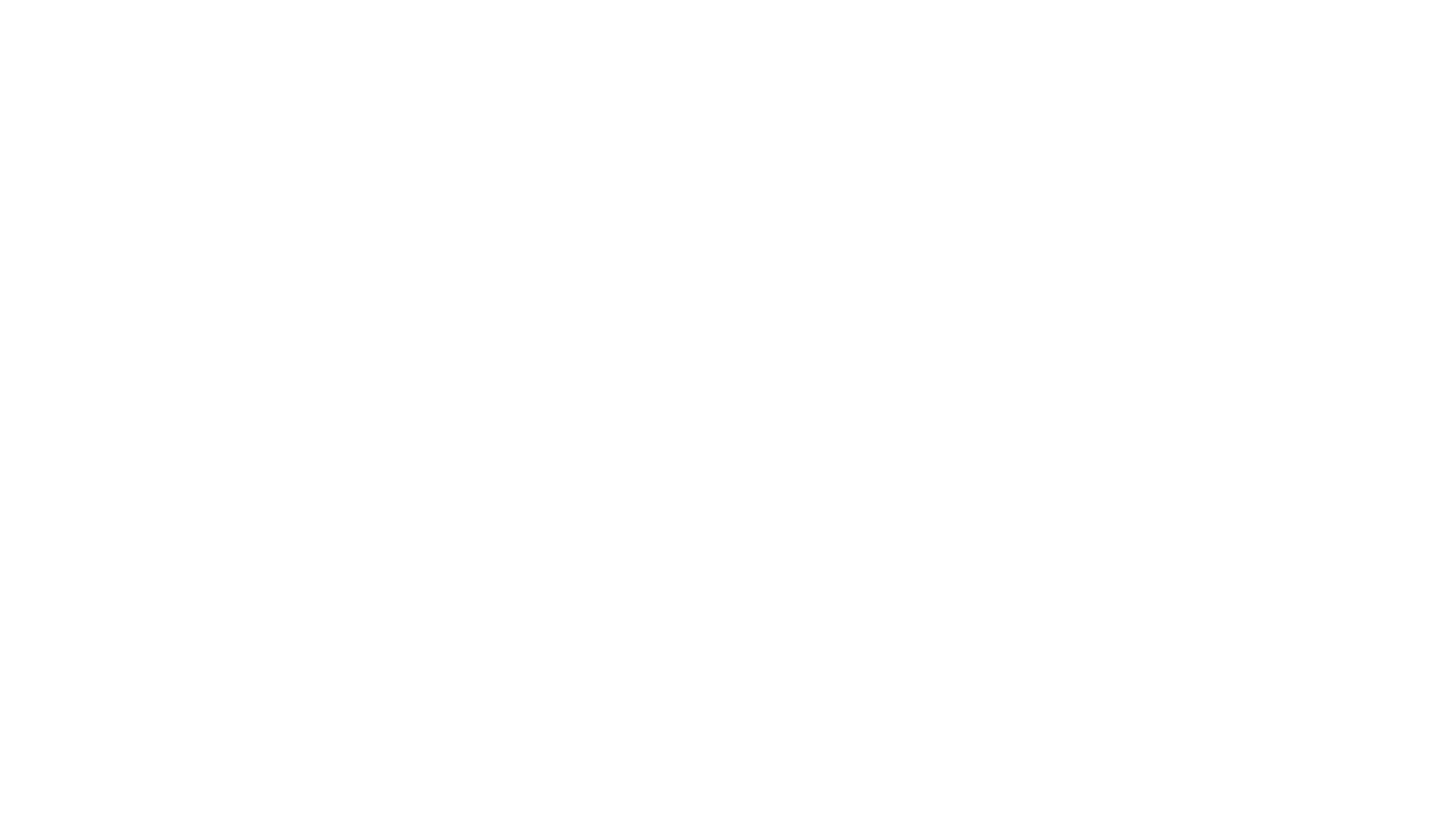 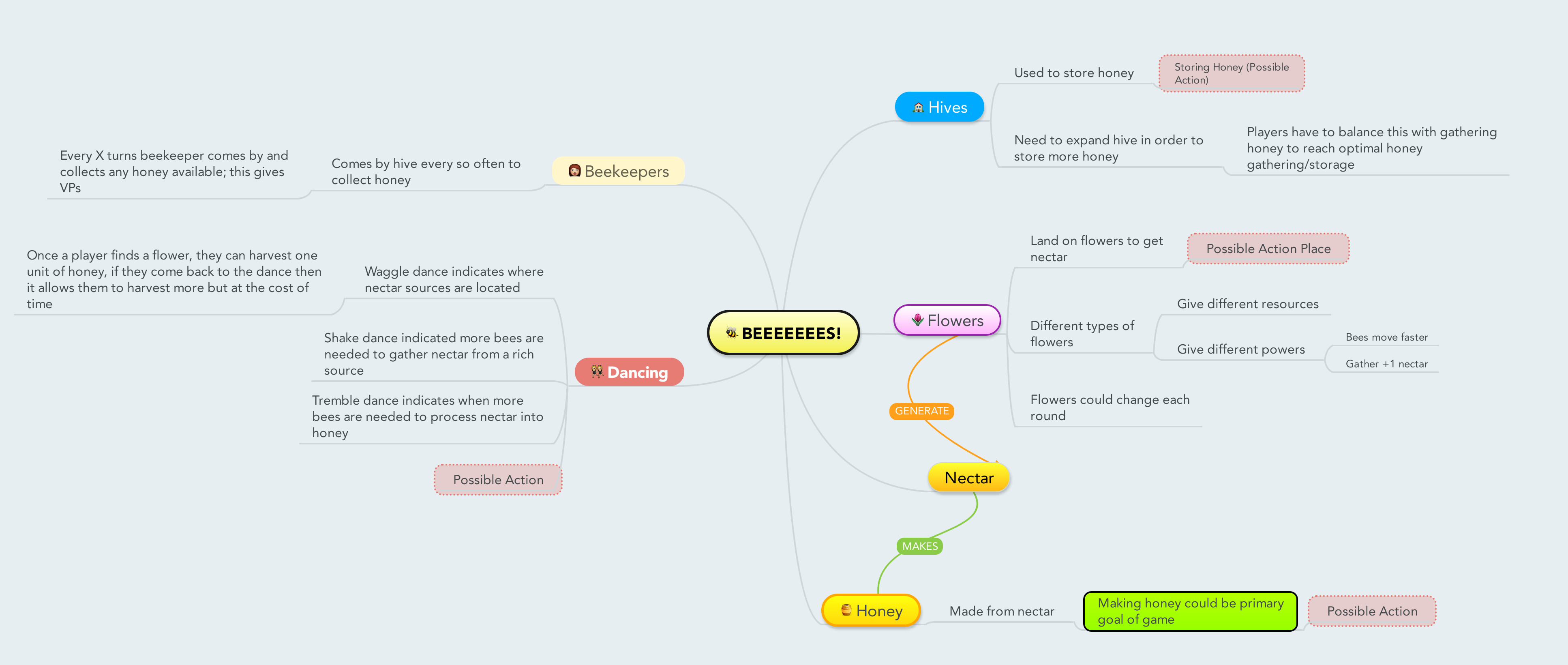 Design Prep
Write down all the information the player needs to know
Procedures
Rules
Resources
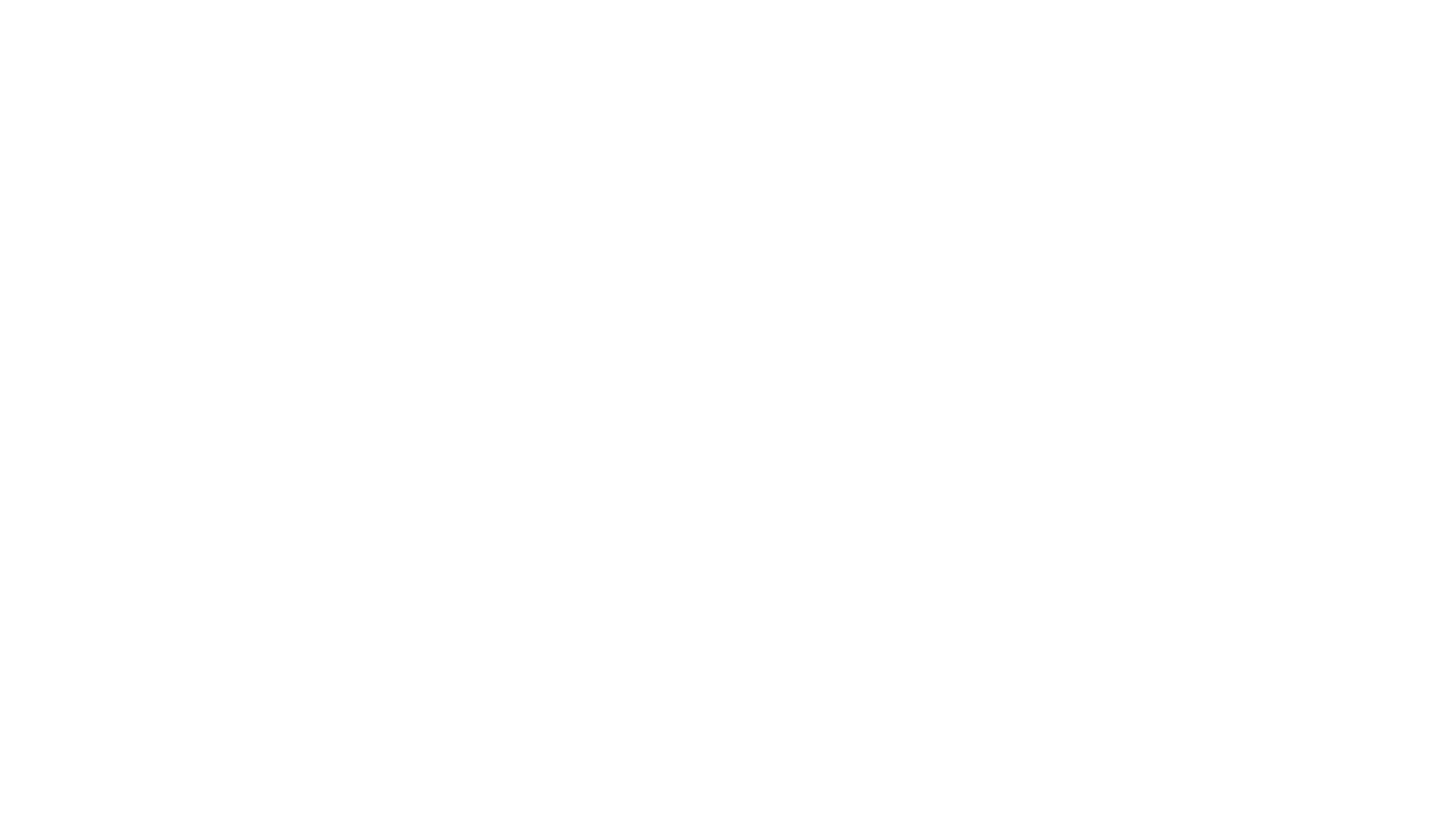 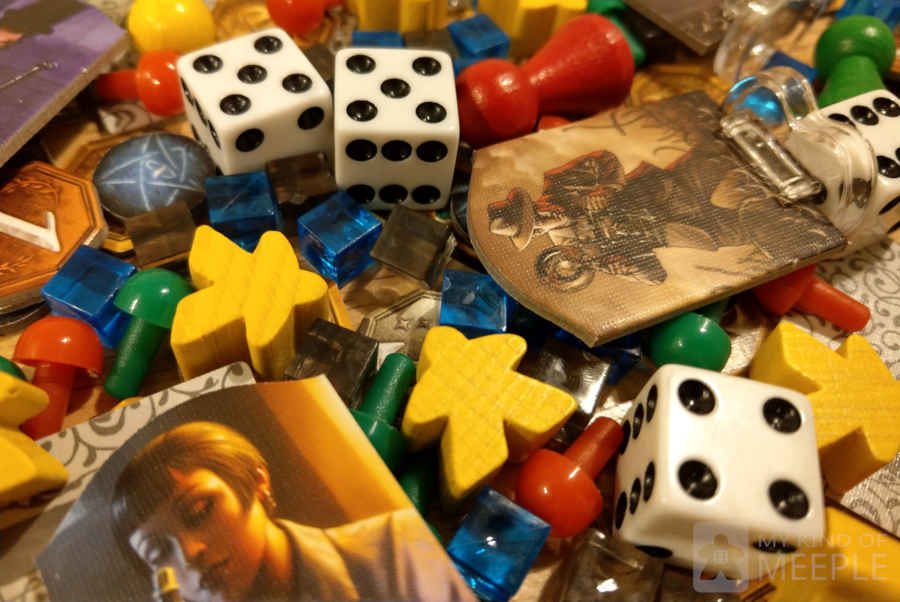 Design Prep
2. Write down all the places that information could go
Board
Player board
Cards
Tokens
More?
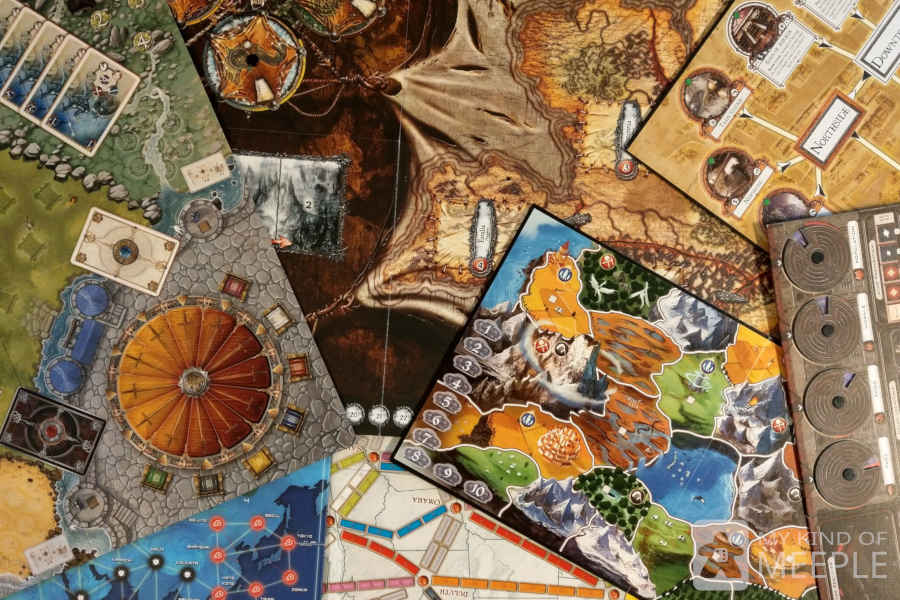 Size
How many
Mats (see pokemon, etc)
Boards
[Speaker Notes: https://mykindofmeeple.com/what-are-board-game-boards-made-of/]
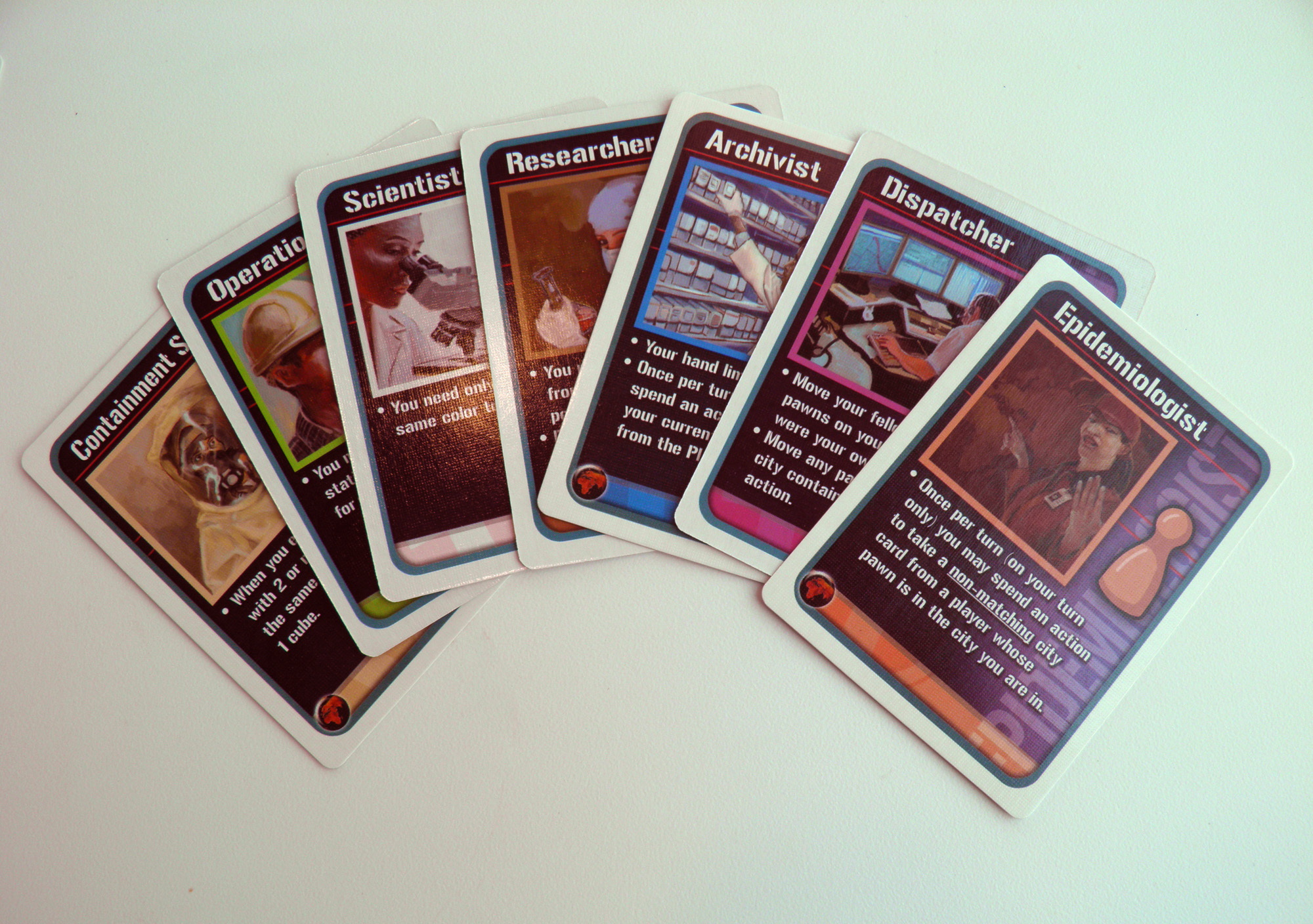 Size
Space use
Hidden information
Cards
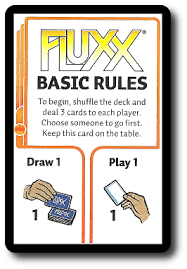 Cards should hold information
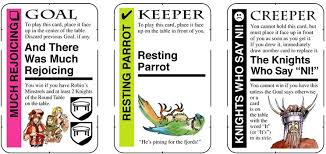 Value
Use
Weaknesses
Compatibility
etc
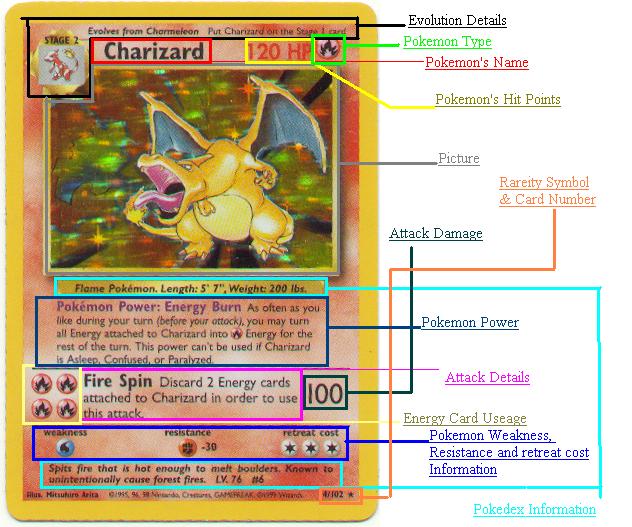 [Speaker Notes: Not the brain]
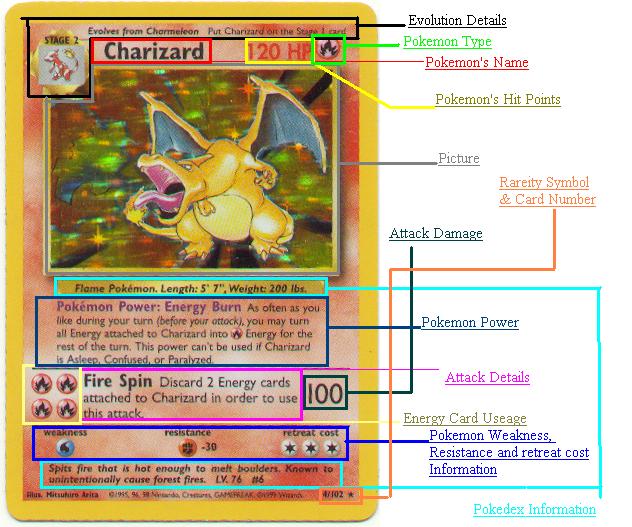 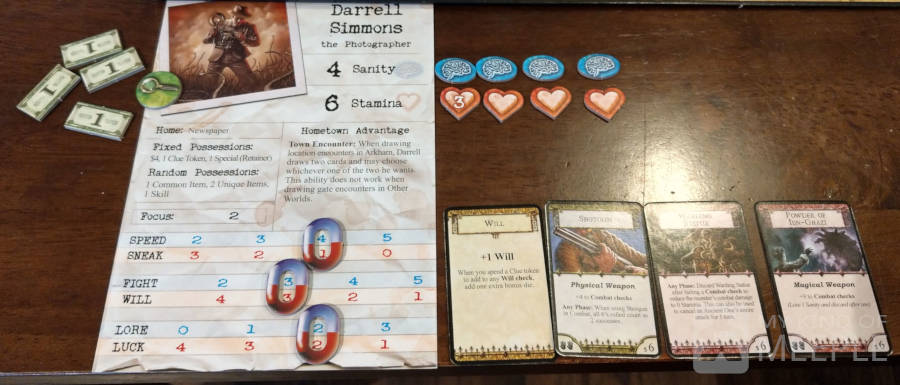 Character sheets
Scorepads
Answers (for simultaneous revels)
More?
Notations
[Speaker Notes: https://mykindofmeeple.com/board-game-pieces-names-examples-uses/]
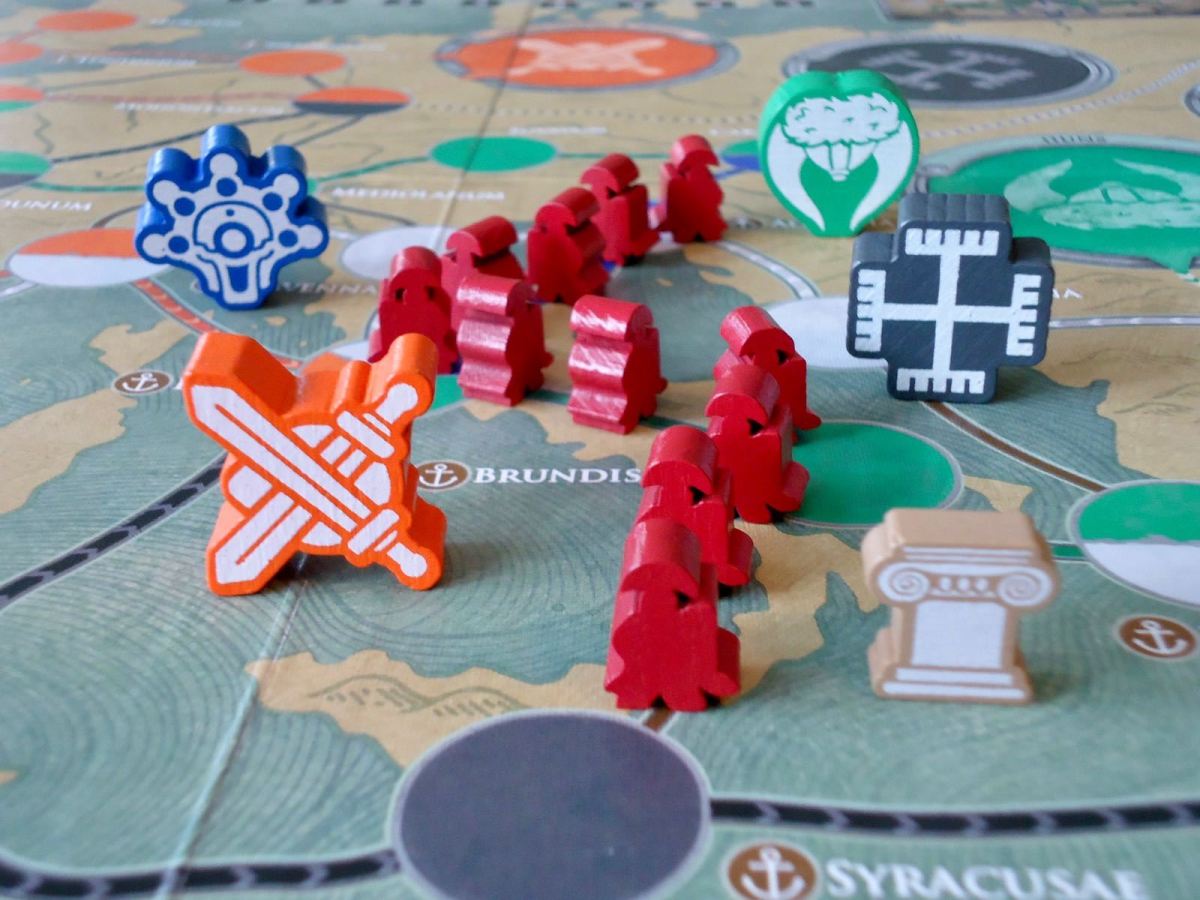 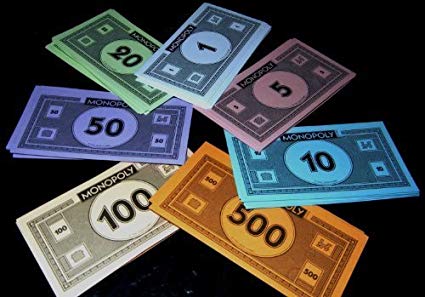 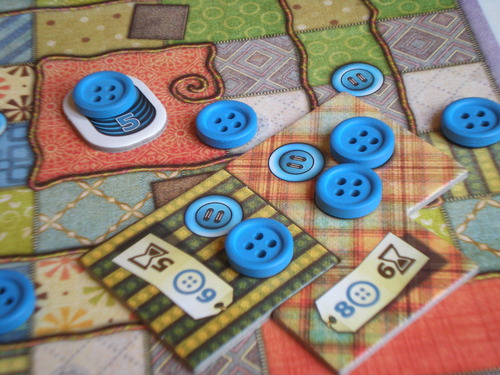 Chips/Tokens/Chits
Resource tracking | Reinforce theme
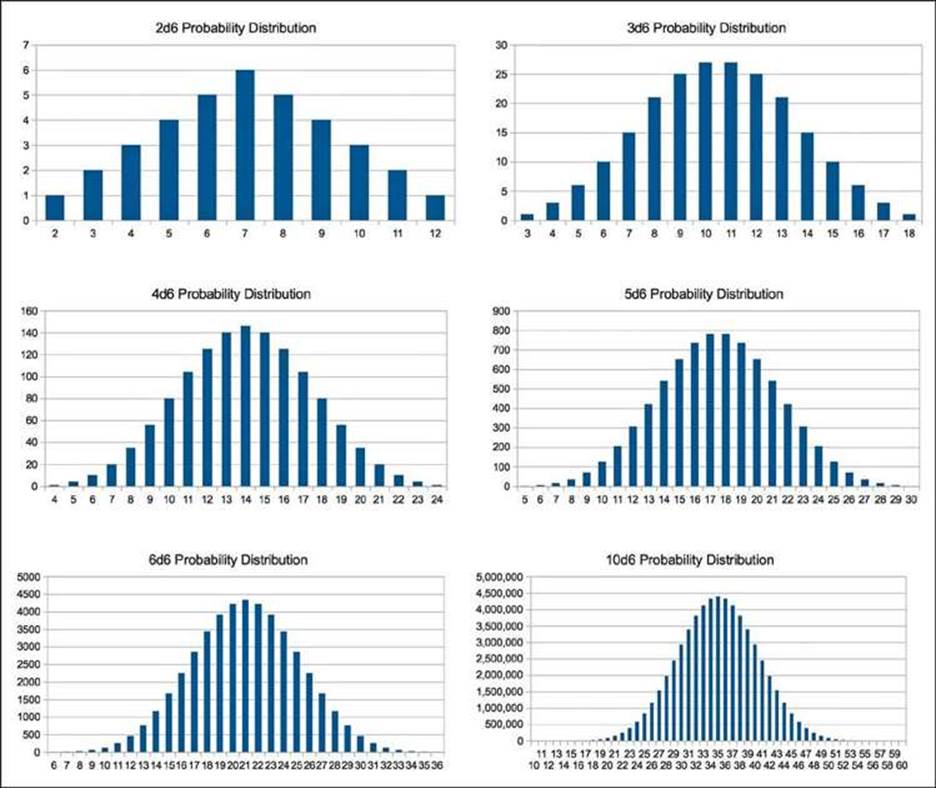 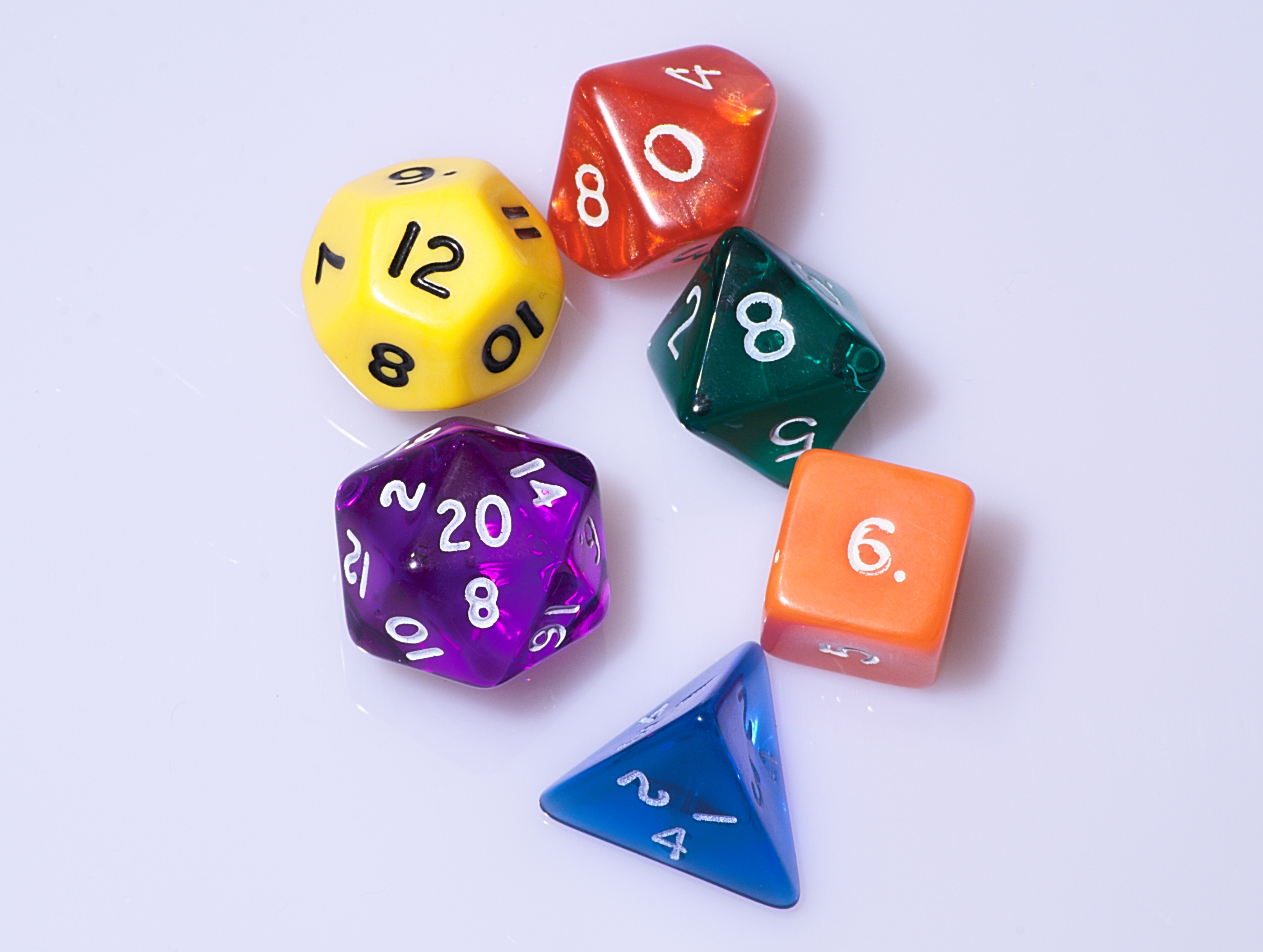 Dice
Probability
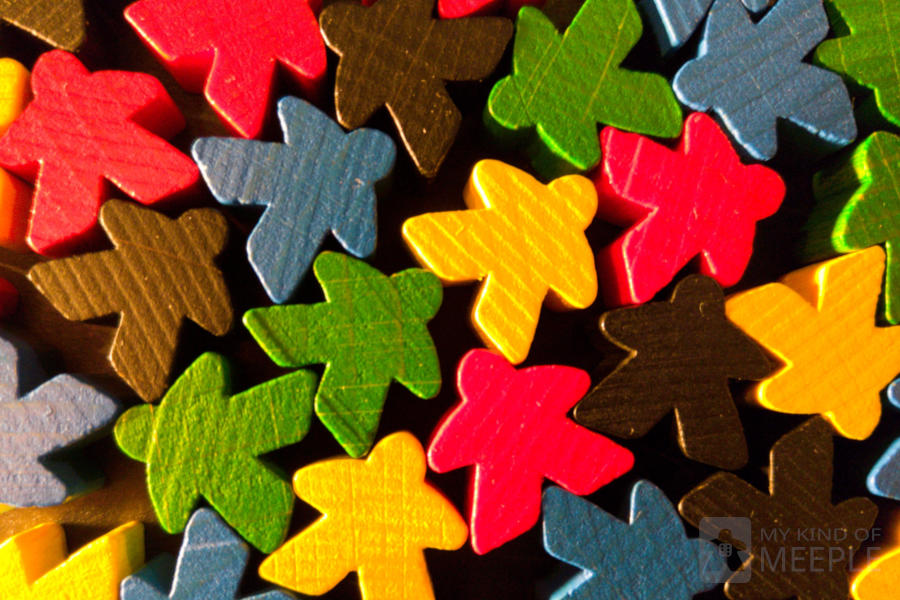 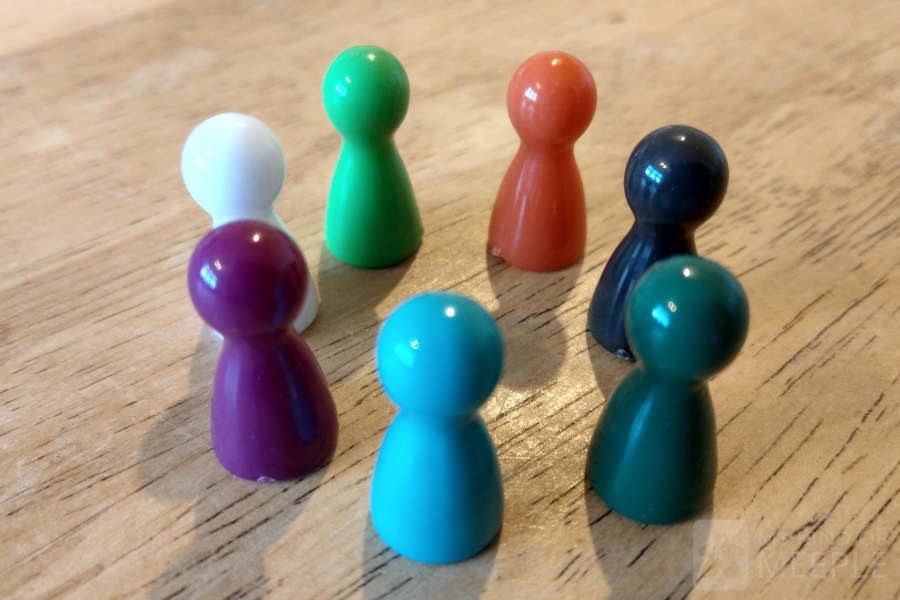 Markers/Pawns
Represent player or player’s representative
Tiles
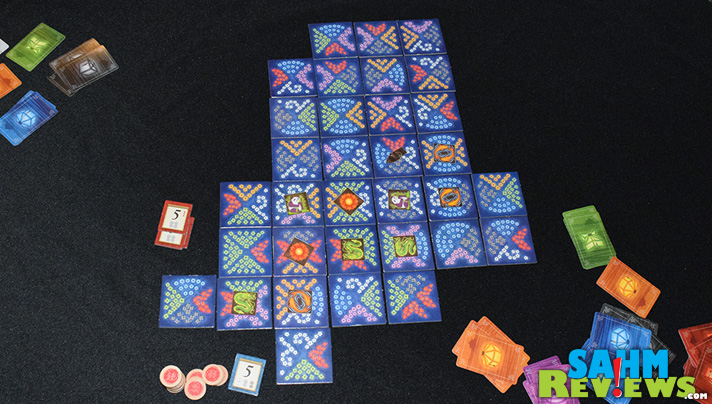 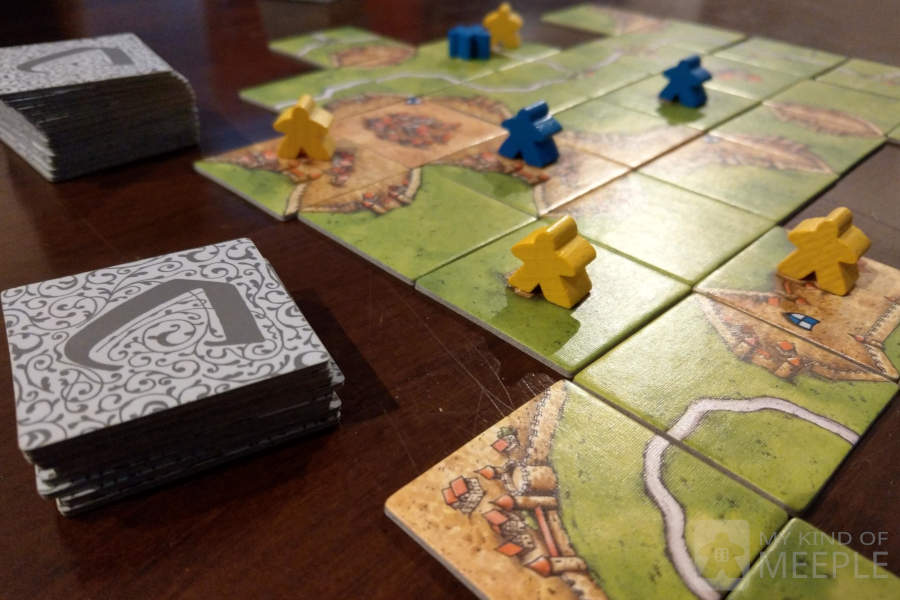 On a board, or self-creating board
Meaningful relationships between sides
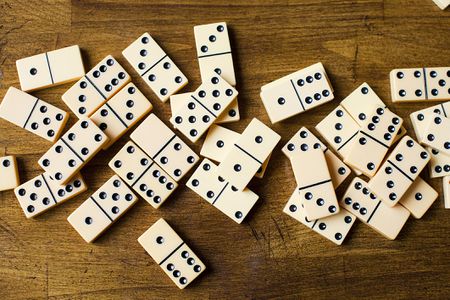 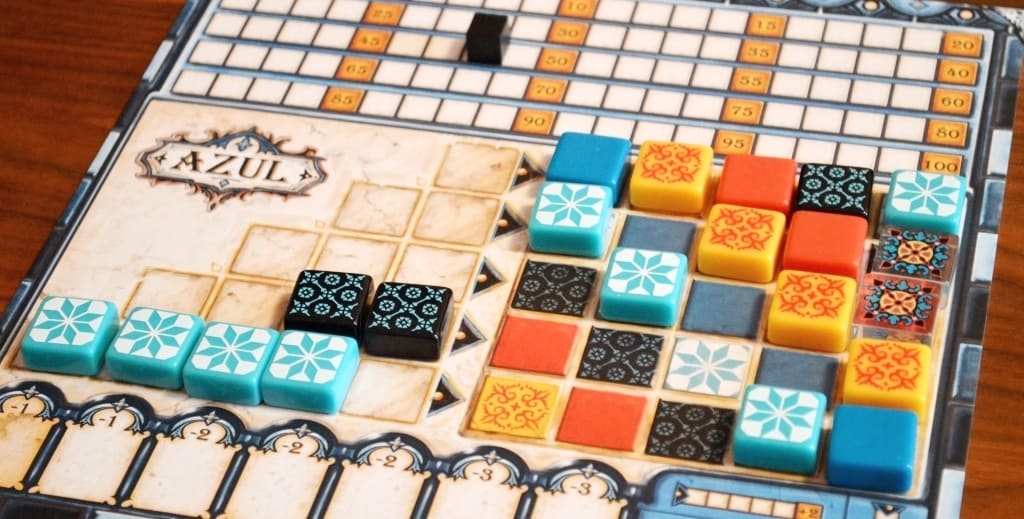 Timer
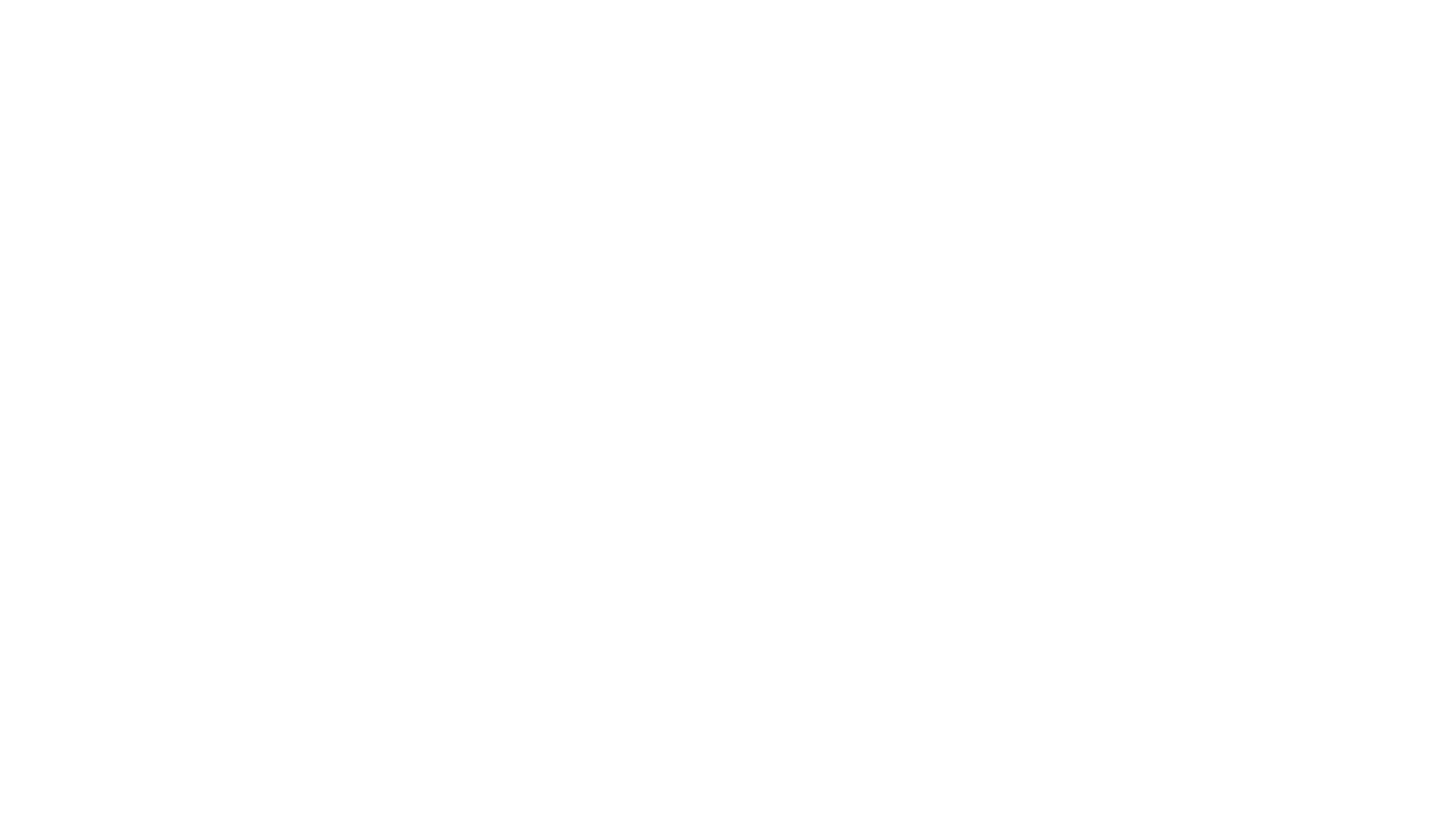 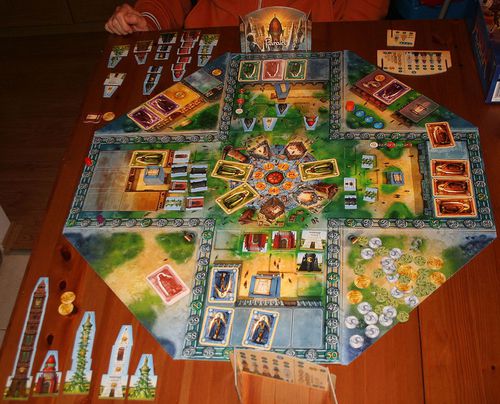 Designing the game
3. Place information wisely
Remember context
Multiple channels of information (color, icons, words)
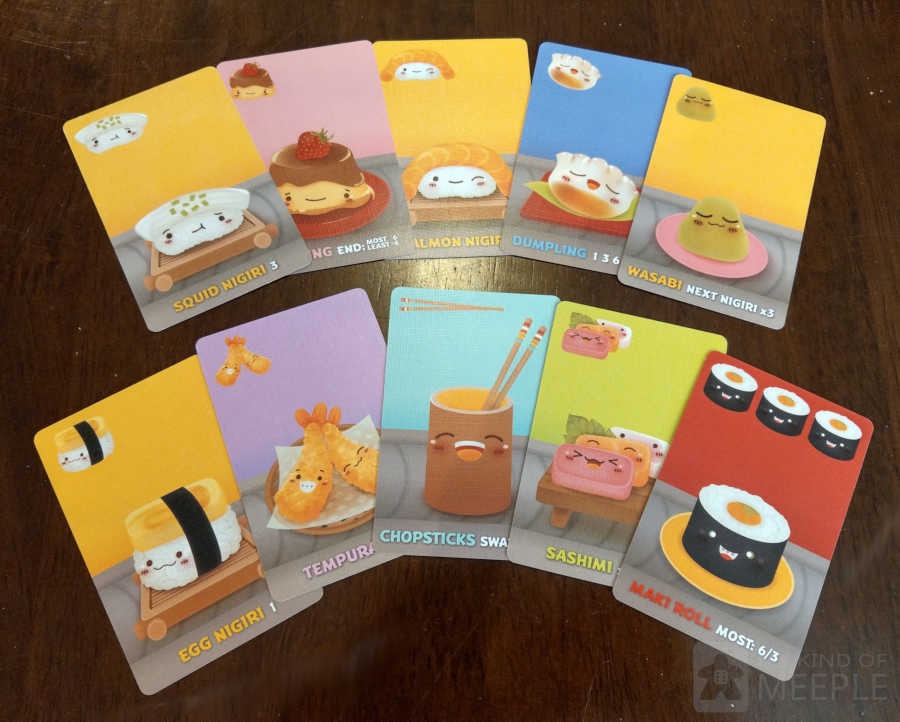 Size
Color
Contrast
Repetition
Alignment
Proximity
Direction
Density and Whitespace
Design Strategies
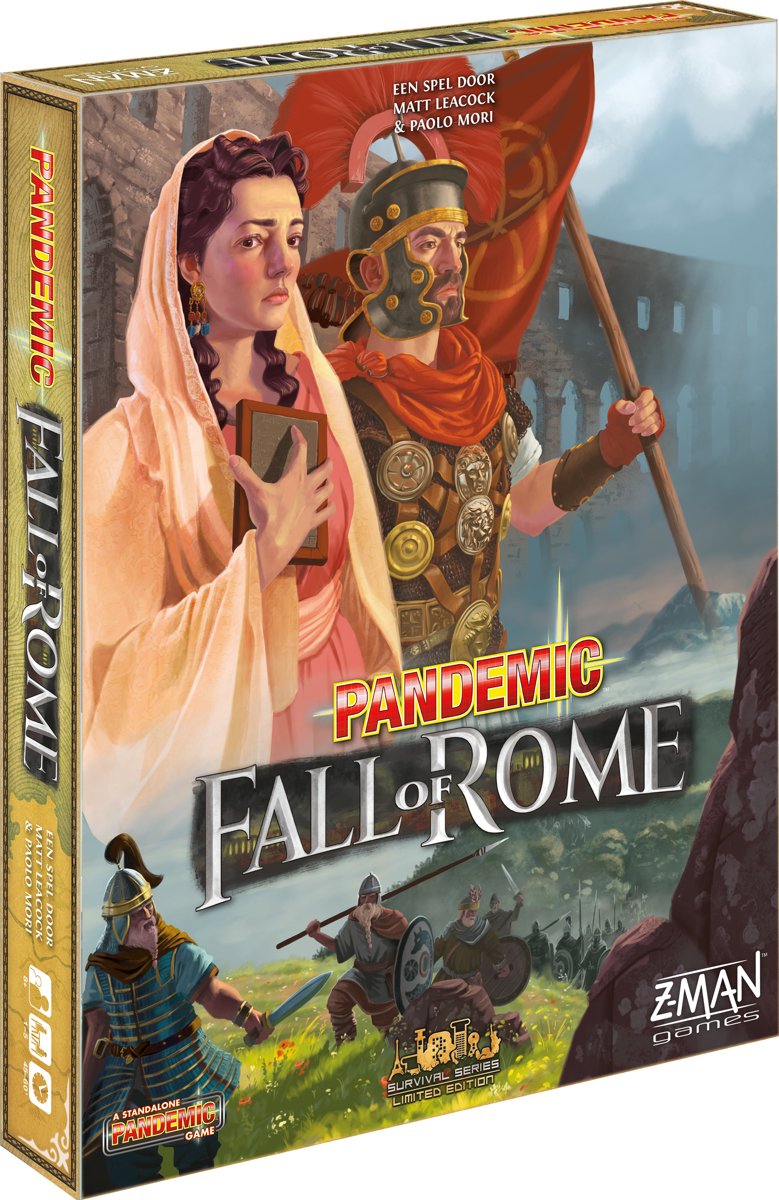 Fall of Rome
Iteration is key!
Eburacum
colonia
Londinium
magontiacum
You	Co-designer
taNais
LUtetia
iuvanum
Carmuntum
lugduinum
burdigalA
Asturia
mediolanum
Tyras
aquileia
Chersonesus  Taurica
Dioscurias
Ravenna
Numantia
GENUA
massilia
narona
Nicopolis
Olisipo
Sinope
Narbo
roma
aleria
Corduba
Costantinopolis
apolLonia
Brindisium
Melitene
nova cartago
caralis
Pergamum
Tingius
Tarsus
cartago
Icomion
cartenna
Athenae
Syracusae
Palmyra

Damascus
leptis maior
Cyrene
Jerusalem
Alexandria
Heliopolis
Barbarians are the threat (not disease)
Barbarians migrate (they don’t just pop up everywhere)
Players battle using legions to remove barbarians
Thebae
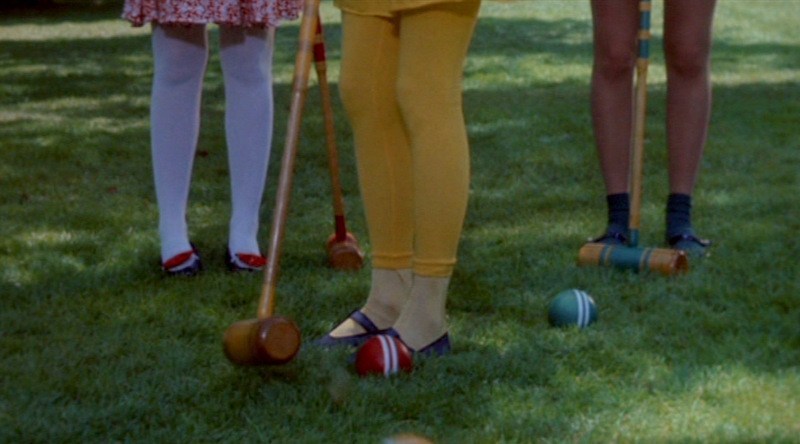 Color matters!
Don’t make yourself design without it.
[Speaker Notes: Thx to Matt Leacock]
Player progress boards
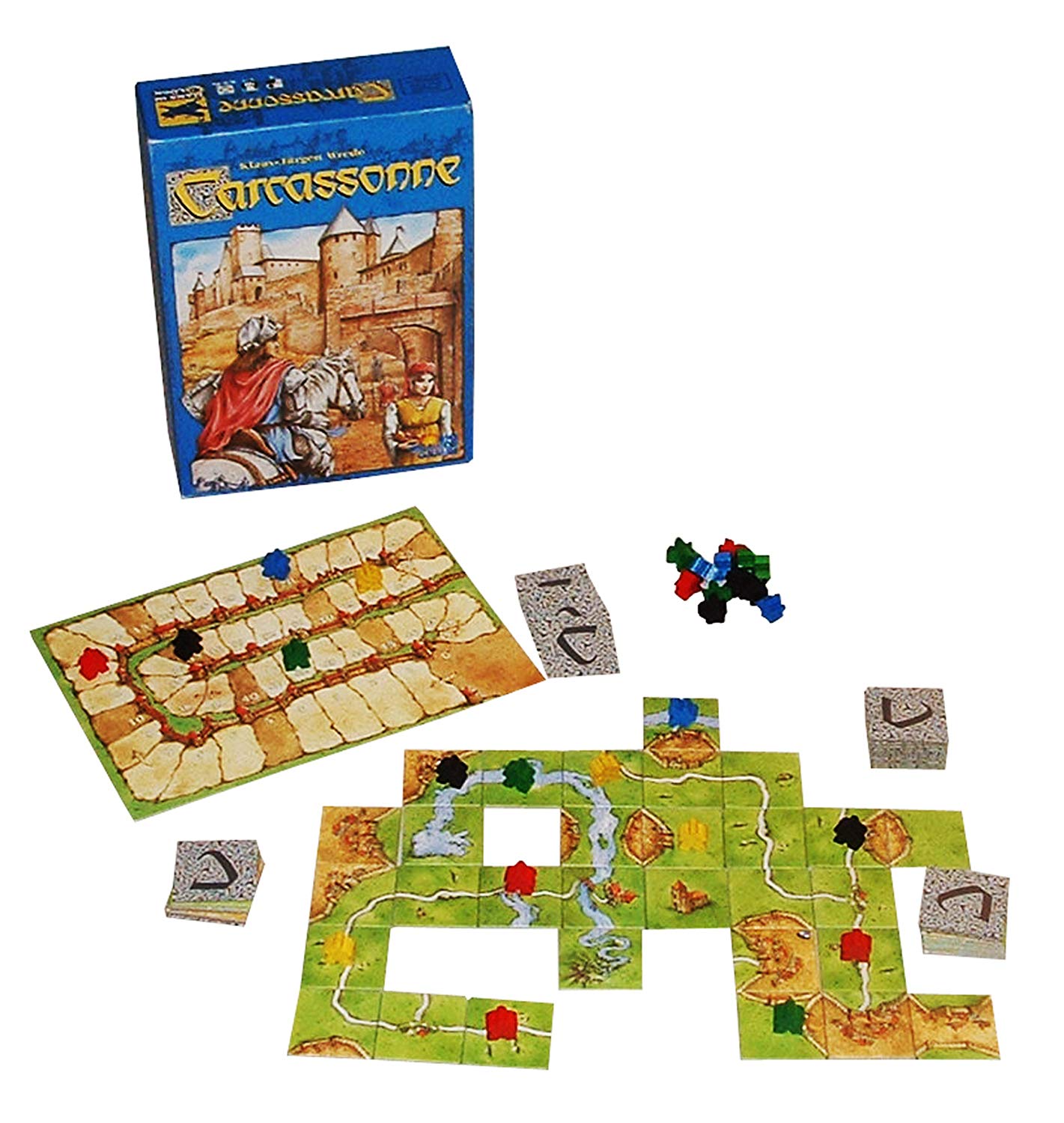 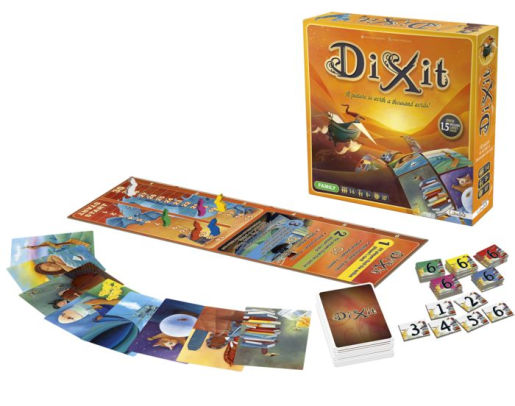 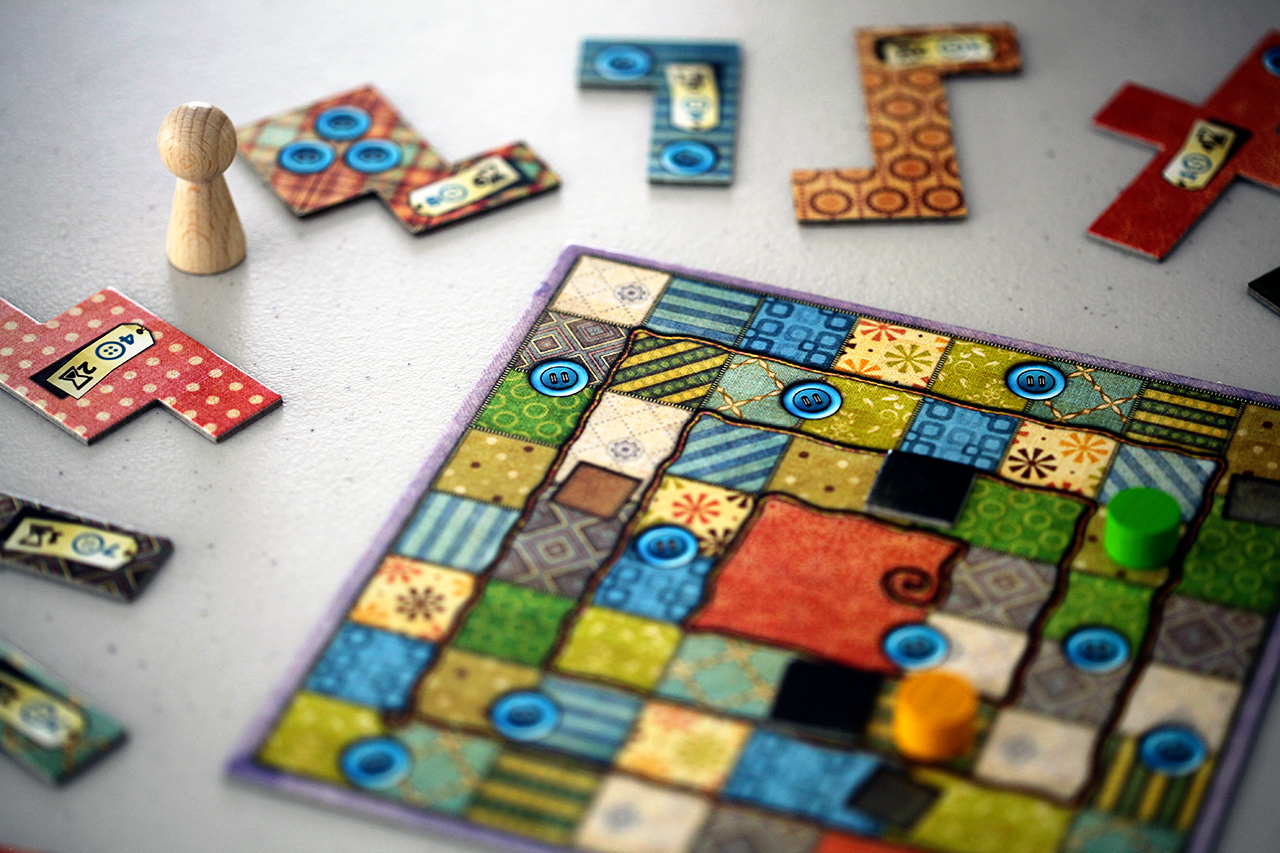 Pieces can hold place
[Speaker Notes: patchwork]
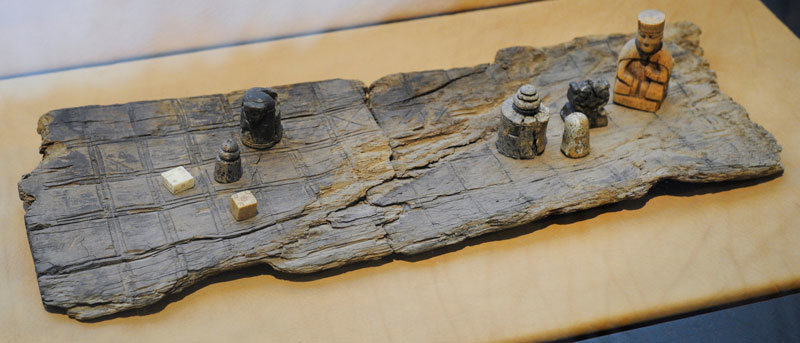 Games should invoke a mood
Q&A
More resources
https://www.gdcvault.com/play/1024914/Board-Game-Design-Day-Cardboard